Asking about your ClassesText page 113
À quelle heure tu as la biologie?
La chimie?
L'espagnol?
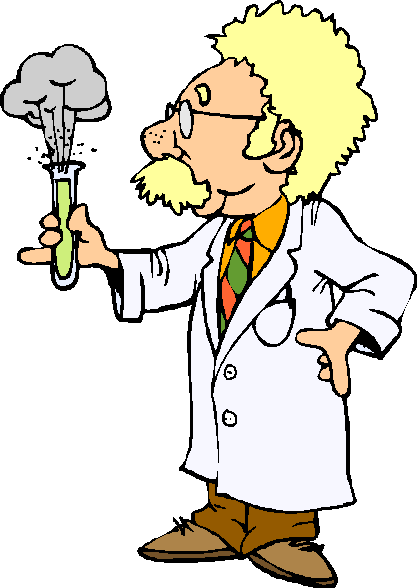 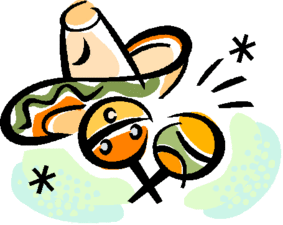 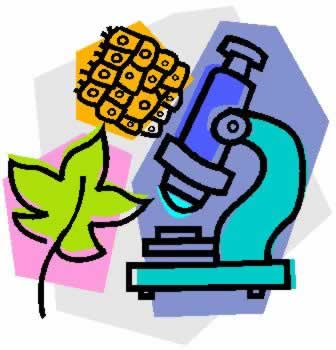 Quel cour est-ce que tu as à 9 heures?
À 10 heures et demie?
À midi?
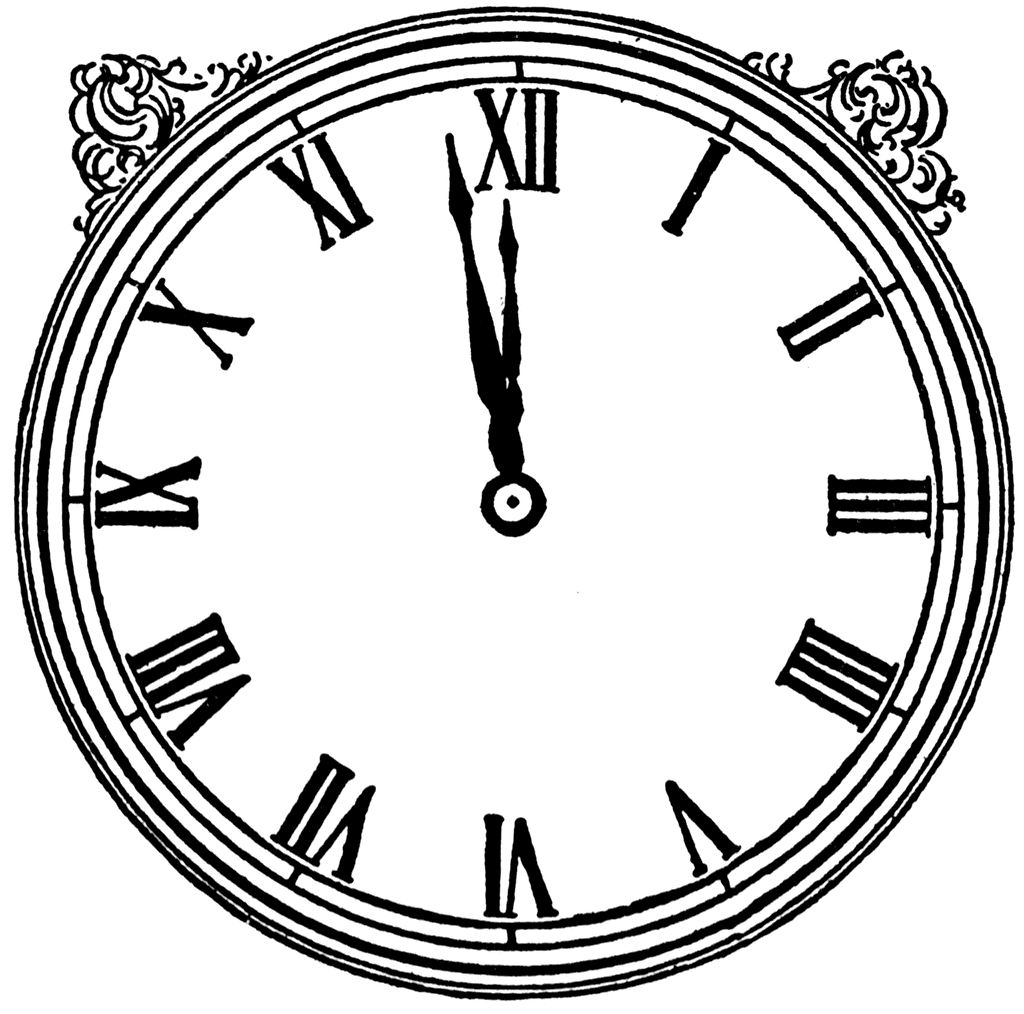 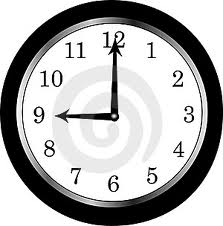 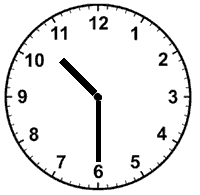 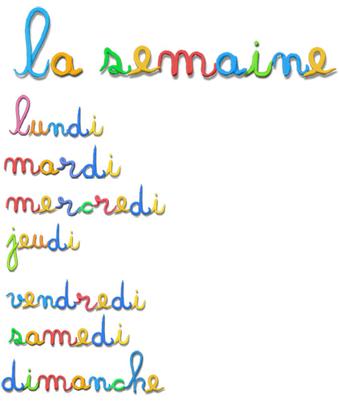 Quel jour est-ce que tu as l'histoire?
L'informatique?
L'allemand?
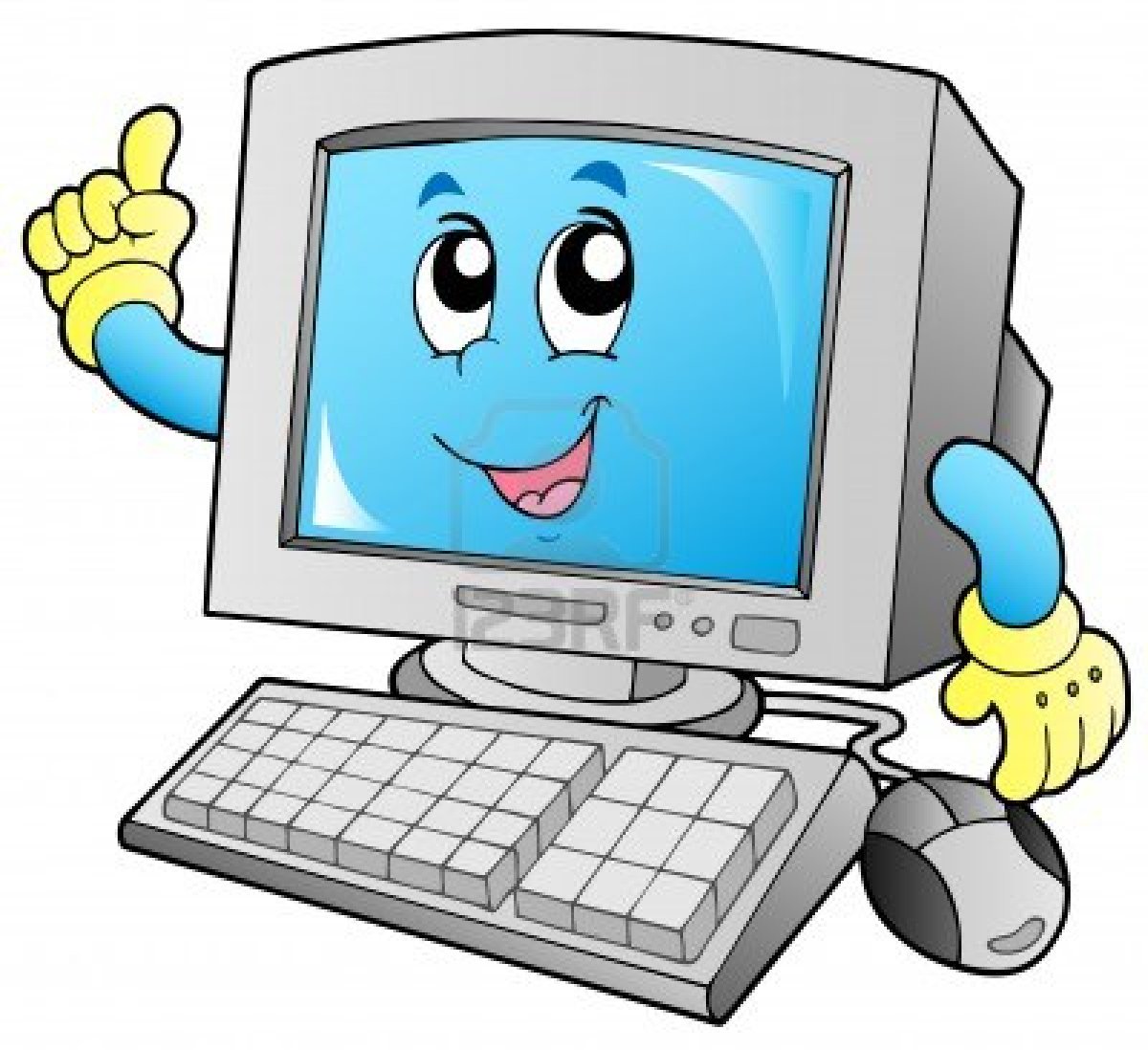 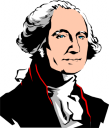 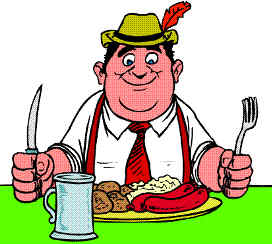 Quand est-ce que tu as le français?
L'anglais?
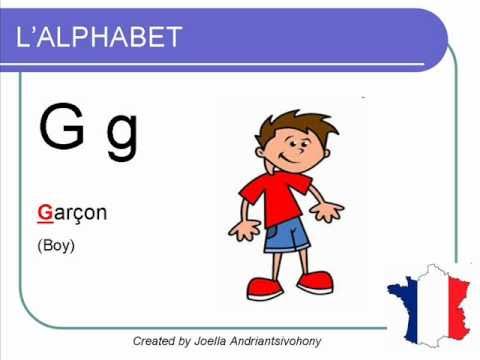 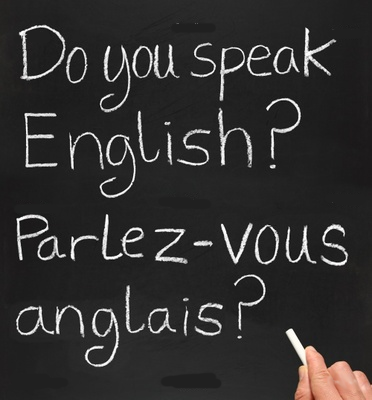 J'AI la PHYSIQUE À 2 HEURES.
J'AI les MATHS À UNE HEURE.
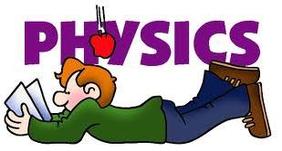 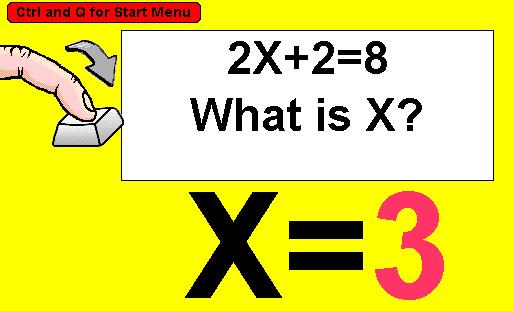 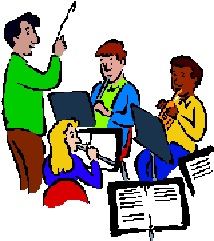 J'ai l'éducation musicale mercredi.
J'ai l'EPS jeudi.
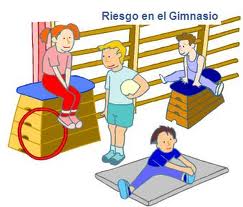